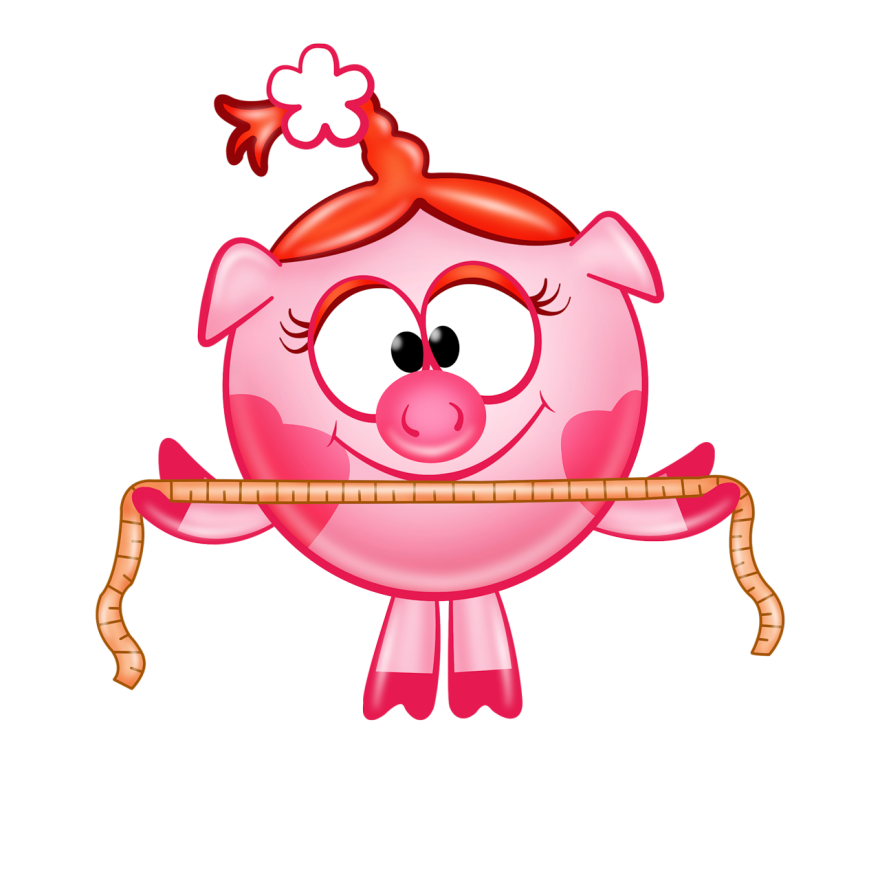 Назови фигуры
А
О
К
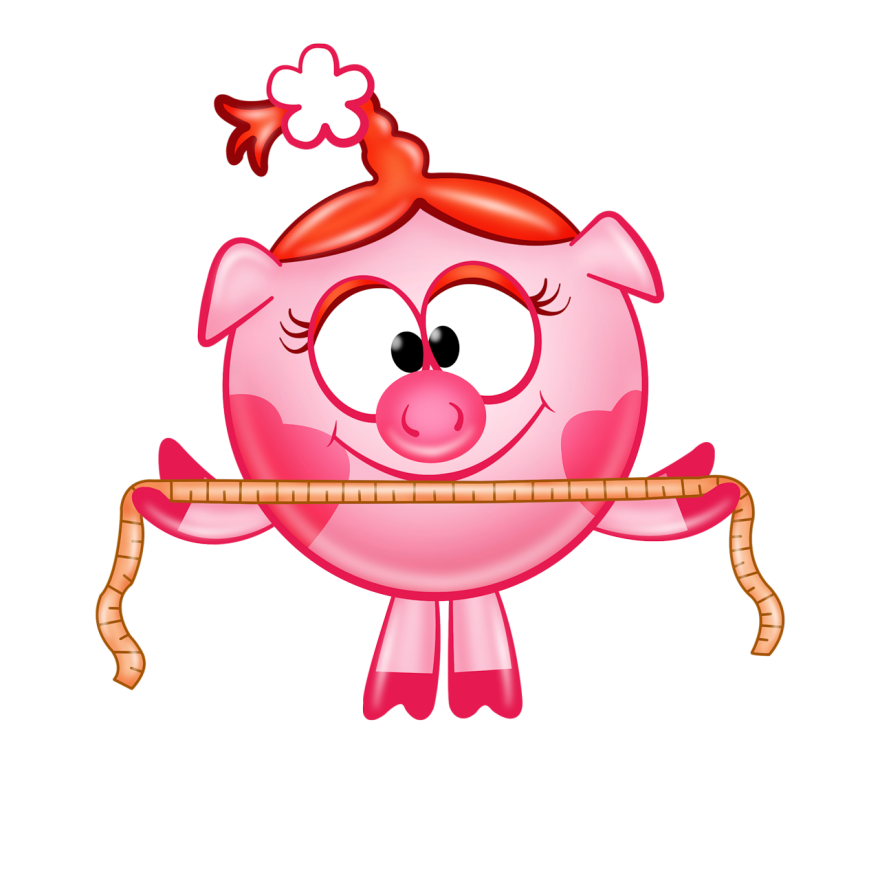 6
5
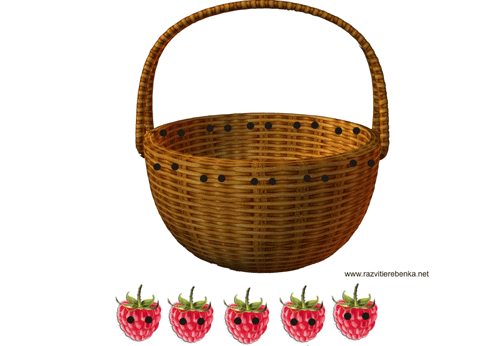 3
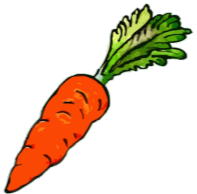 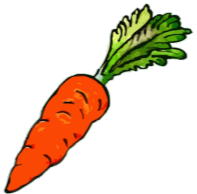 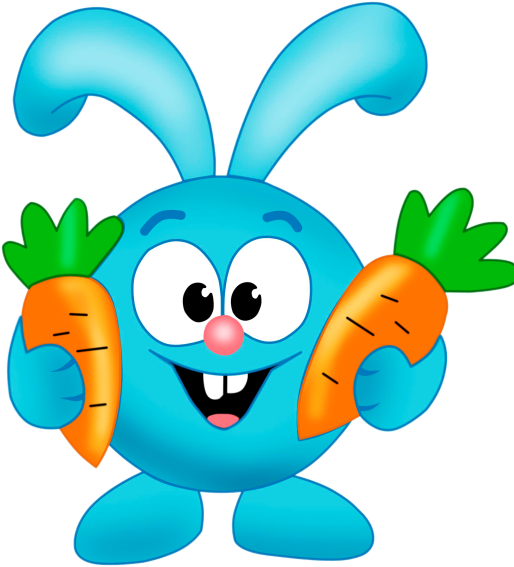 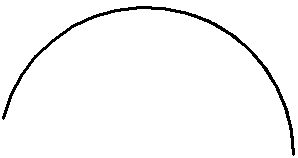 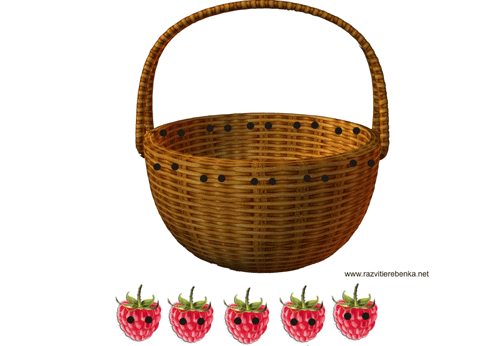 ?
5
4
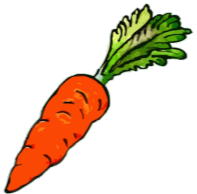 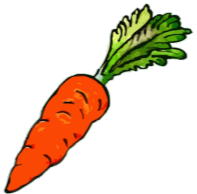 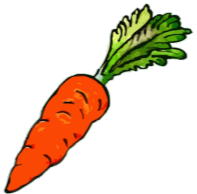 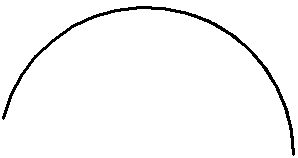 ?
7
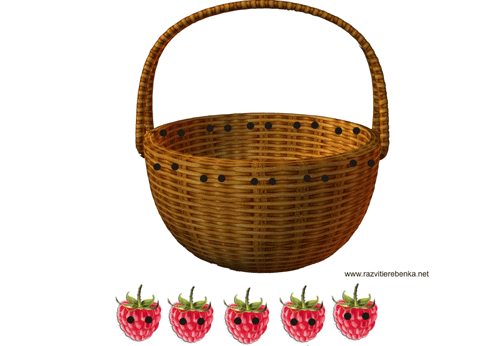 5
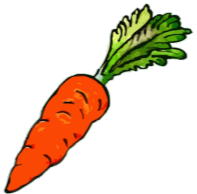 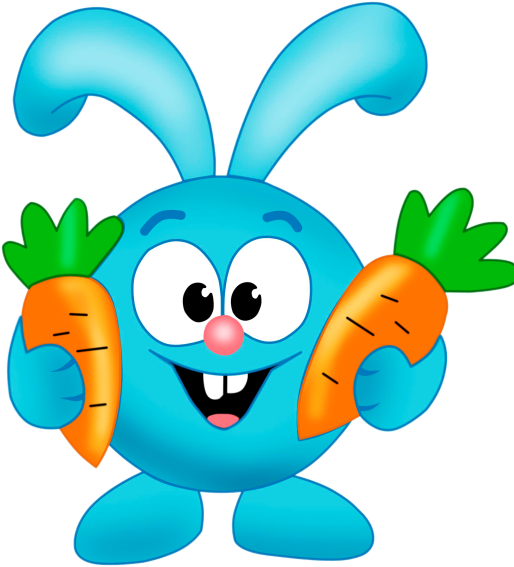 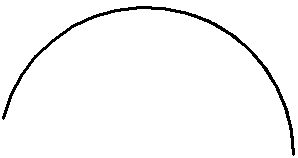 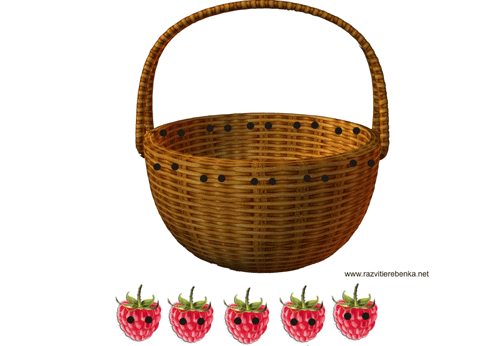 ?
6
1
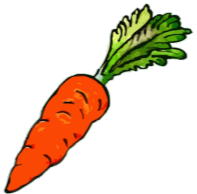 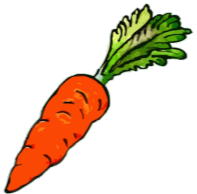 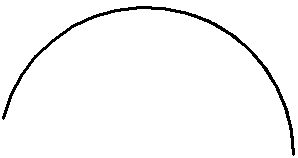 ?
3
Что лишнее?
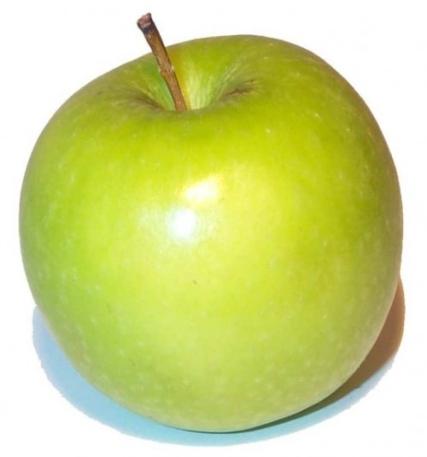 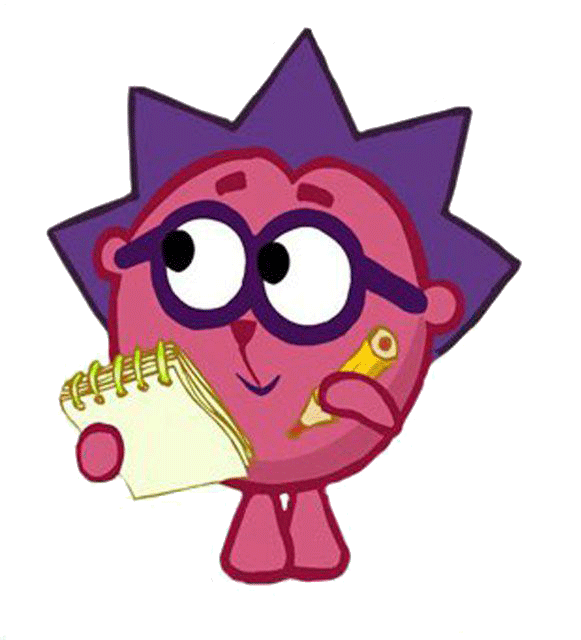 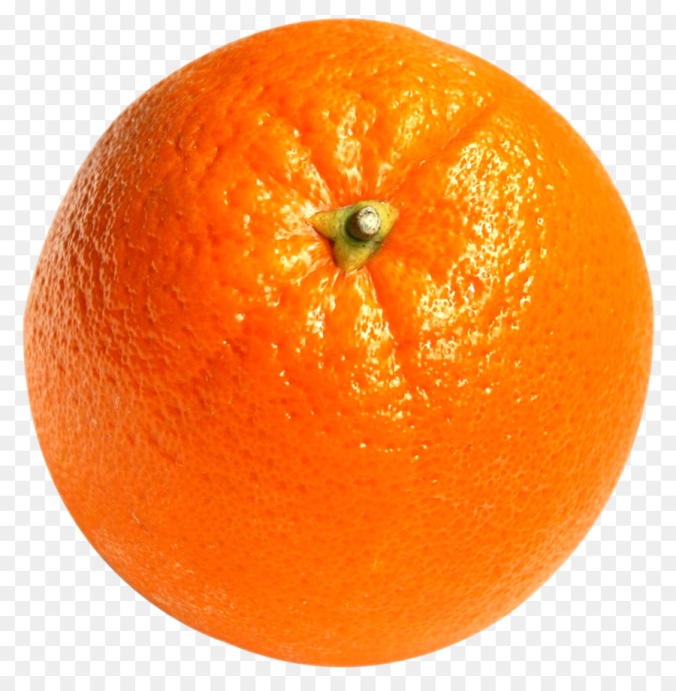 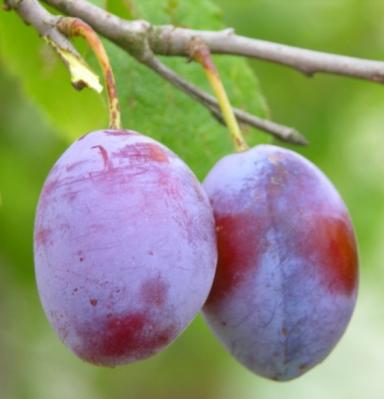 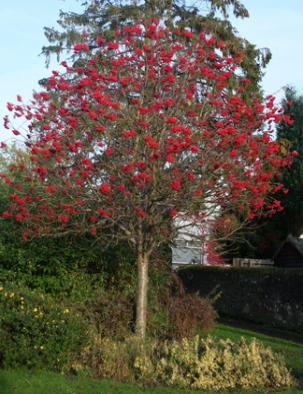 Что лишнее?
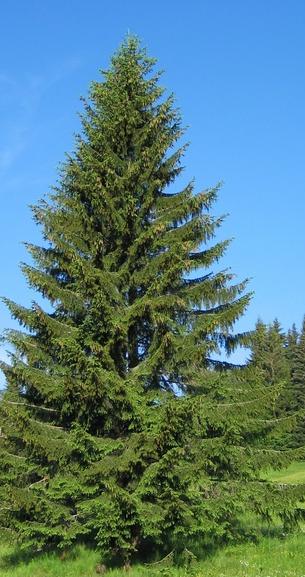 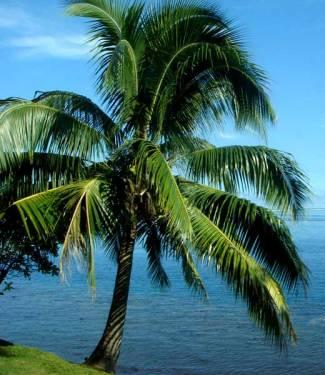 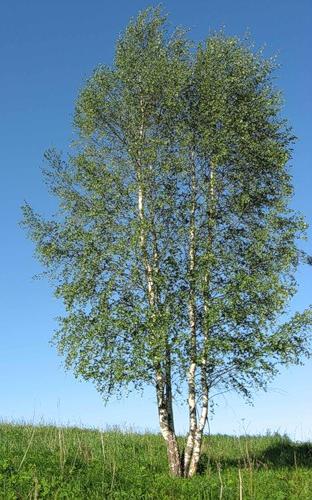 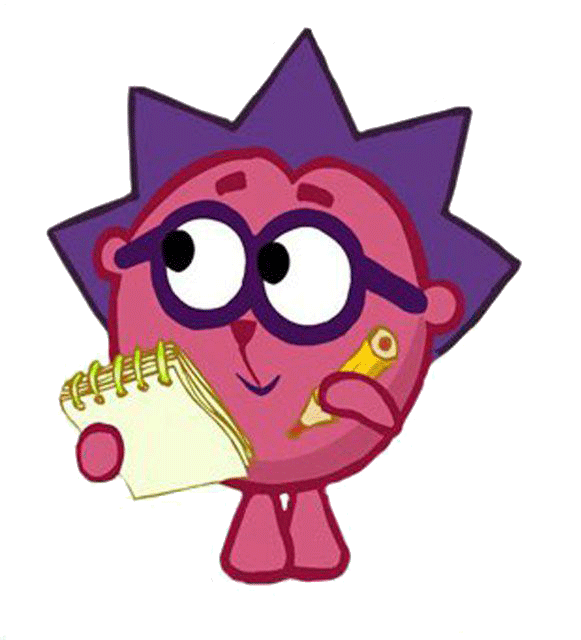 квадрат
треугольник
круг
четырехугольник
шестиугольник
ЛУЧ солнечный
Луч света
Луч лазерный
Евдокс Книдский
В юго-западной части Малой Азии — городе Книде родился один из величайших ученых Древней Греции, математик, астроном, философ, географ и медик Евдокс Книдский
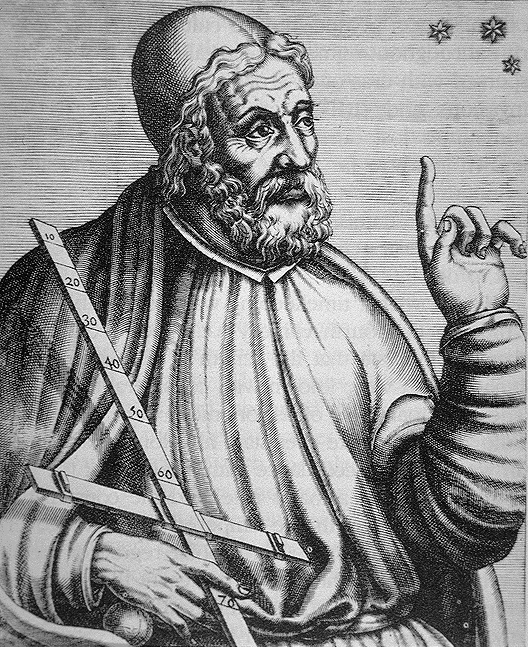 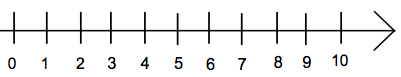 Как вы считаете, правильно ли сделали Миша и Маша?
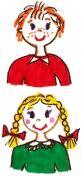 1
2
3
4
5
6
7
8
9
1
2
4
5
6
7
8
9
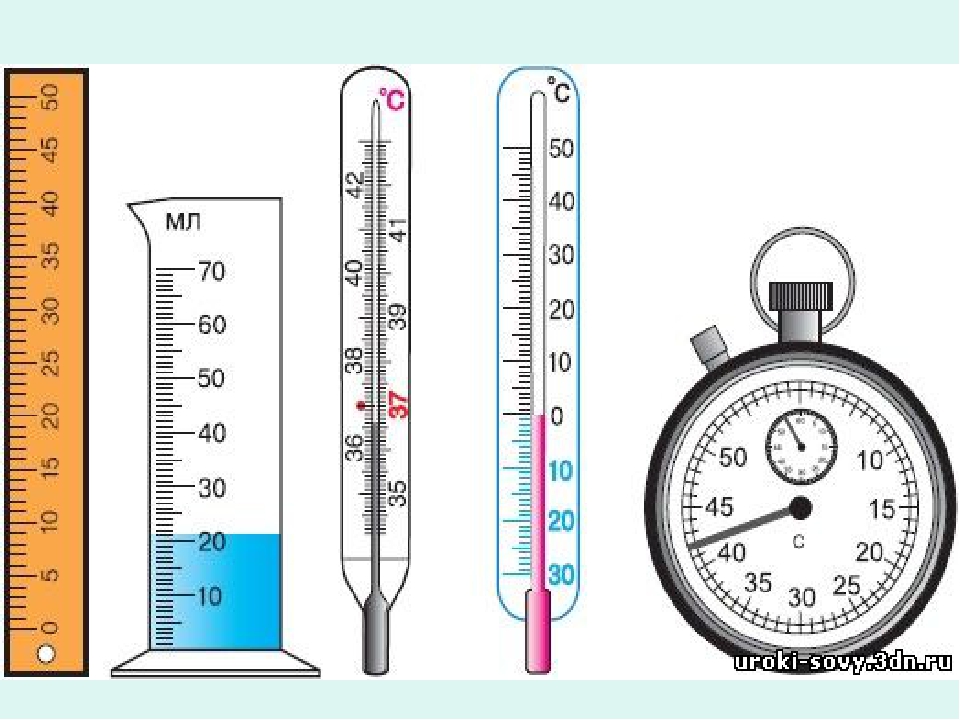 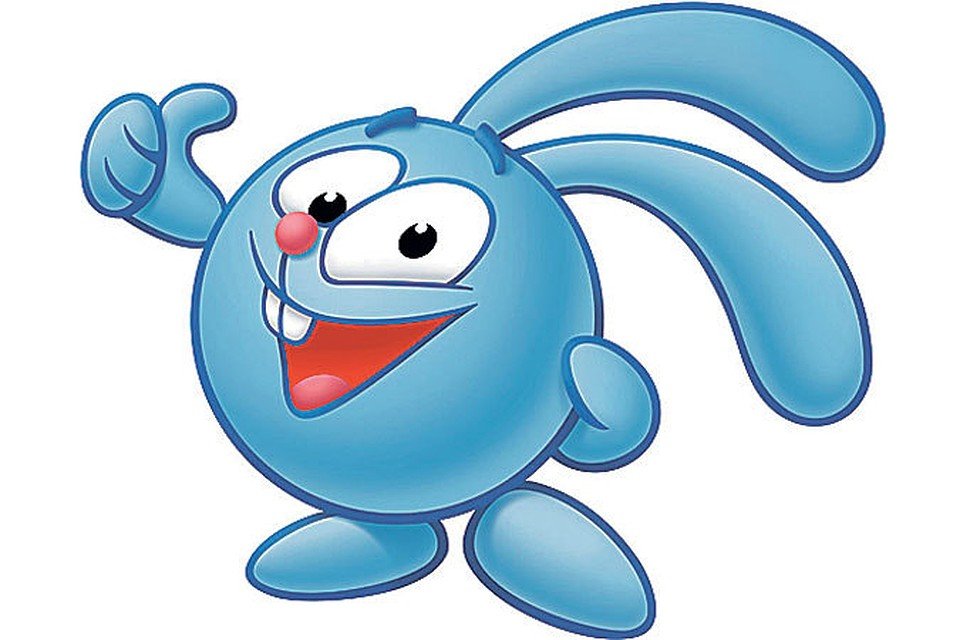 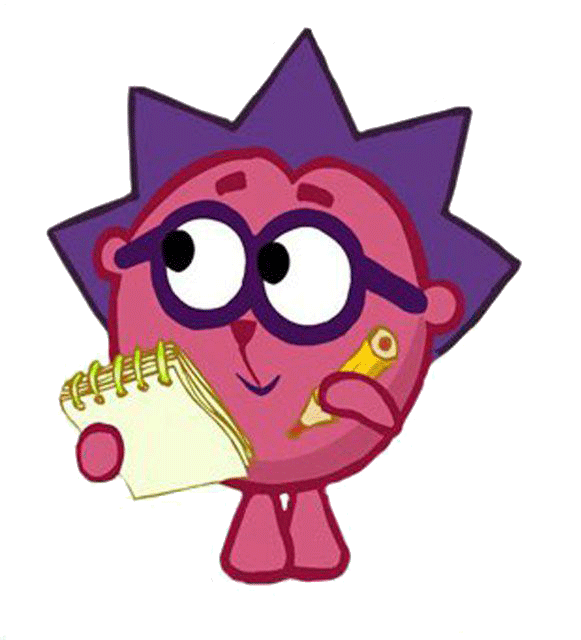 Числовой луч
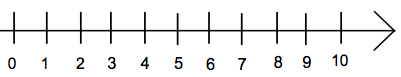 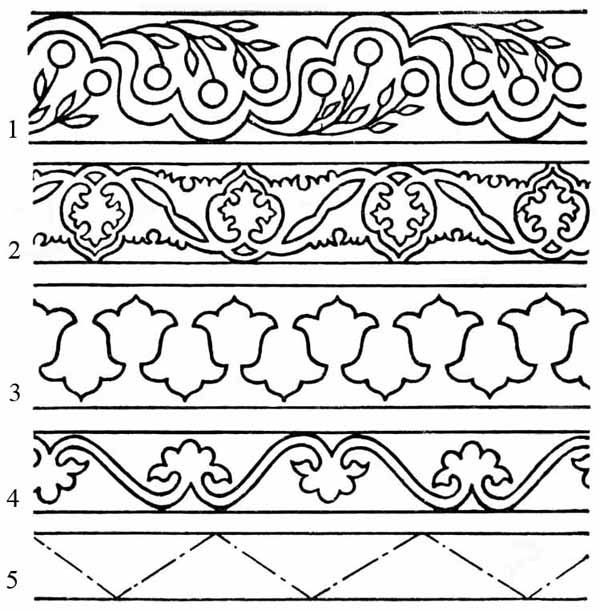 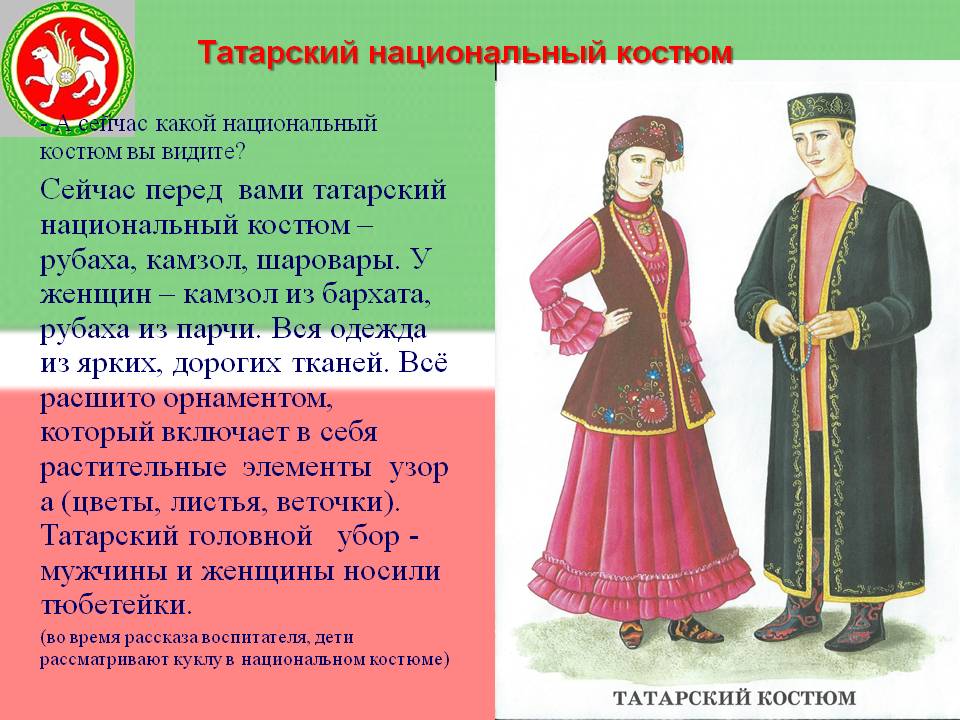